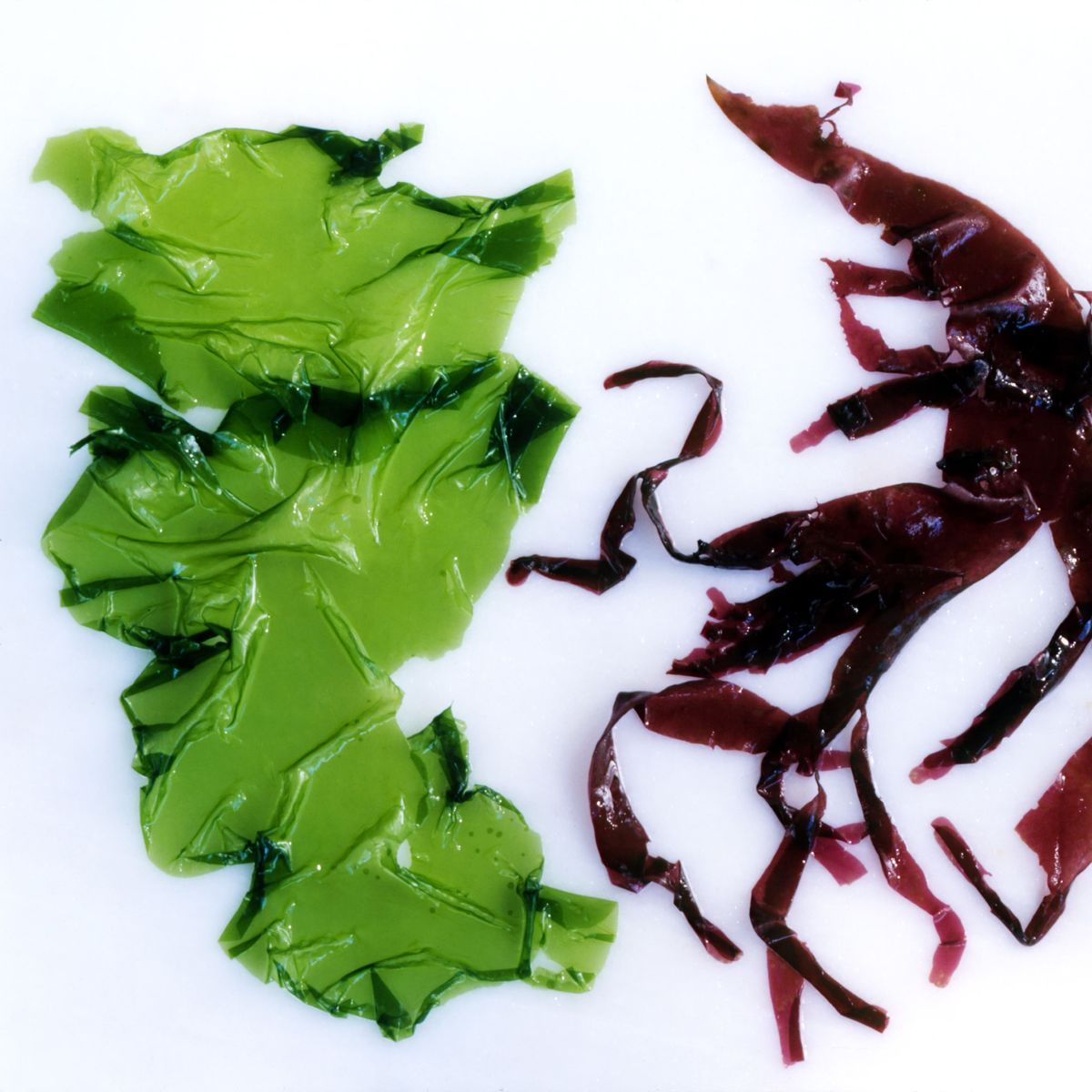 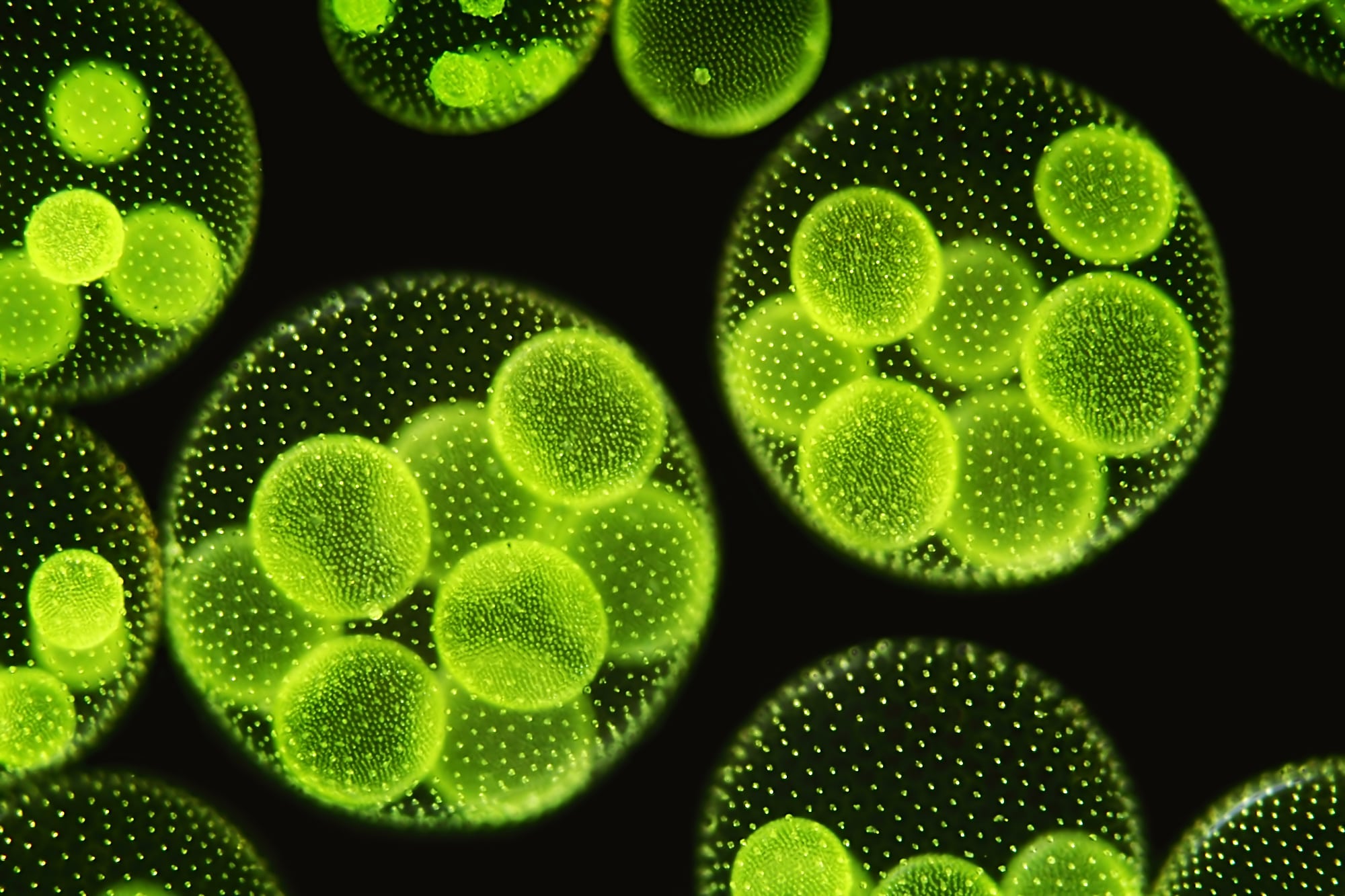 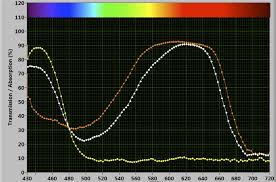 Was kann man mit Algen machen?
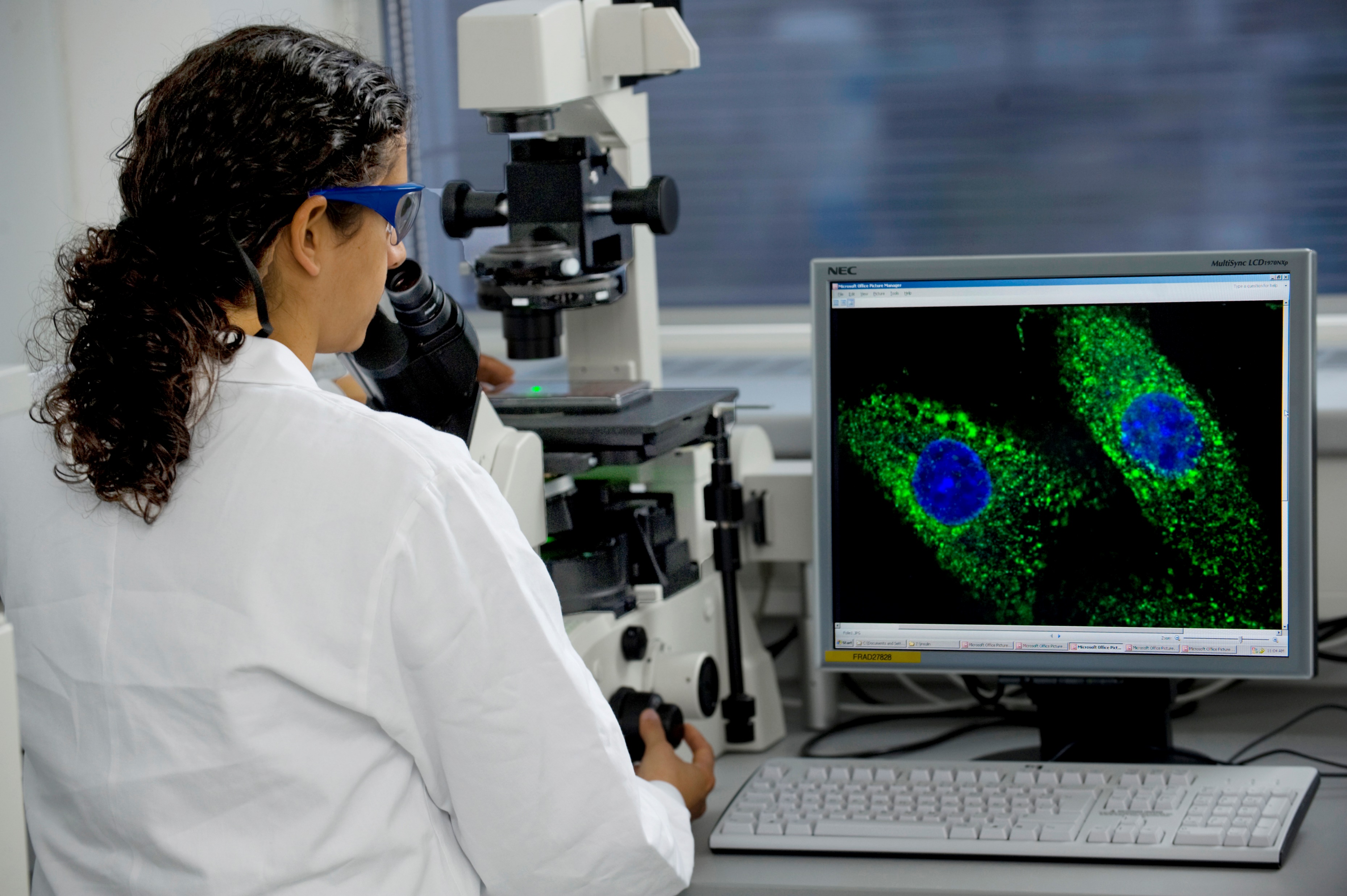 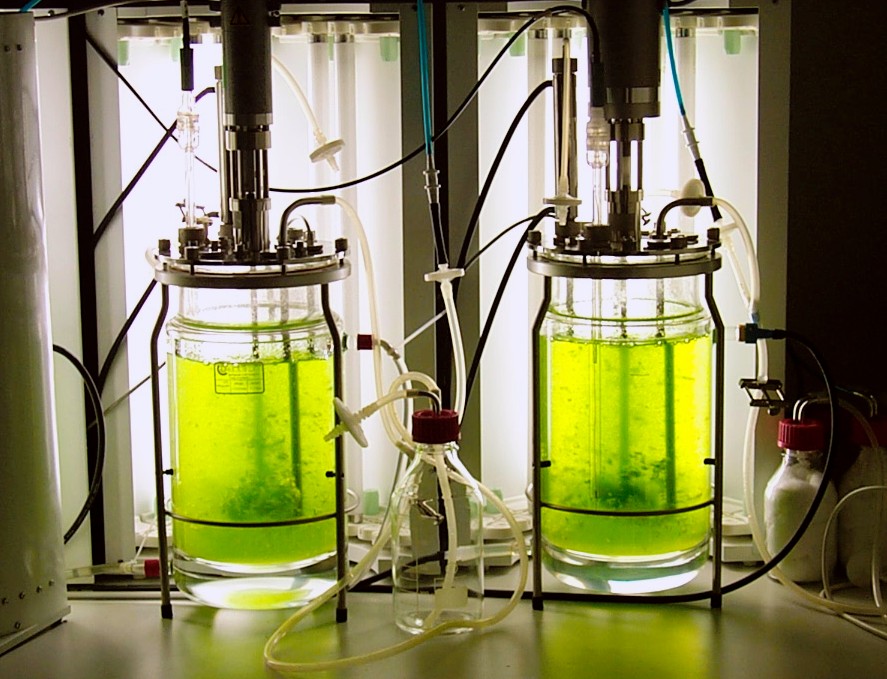 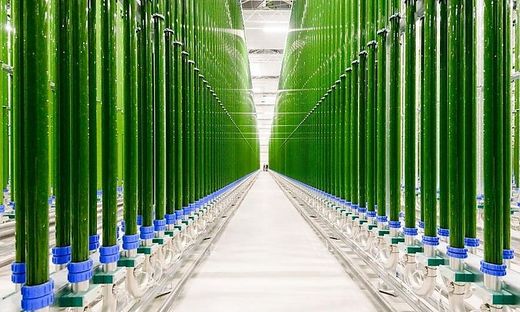 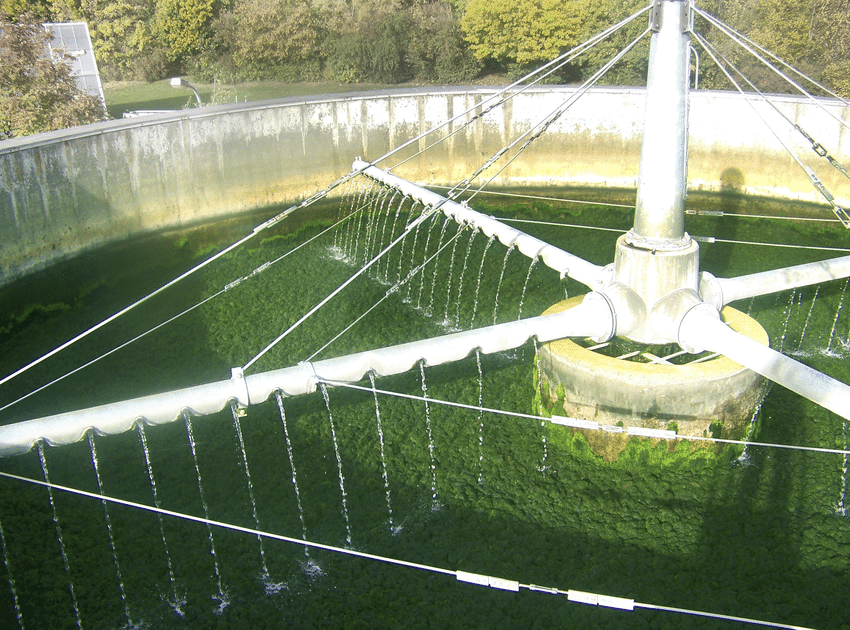 [Speaker Notes: Eigenen Algenfilter bauen. Wassertest an eigener Schule.]
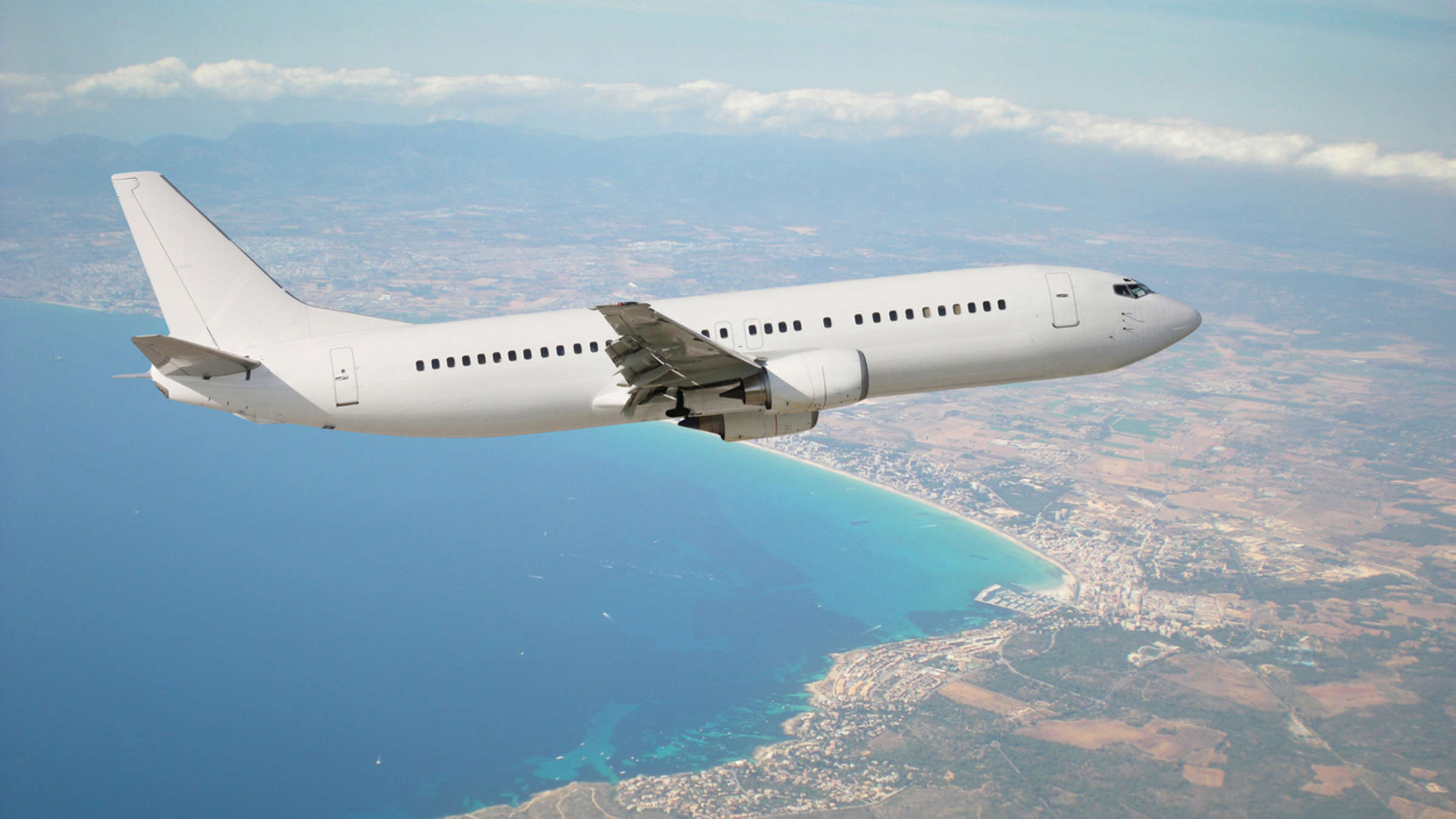 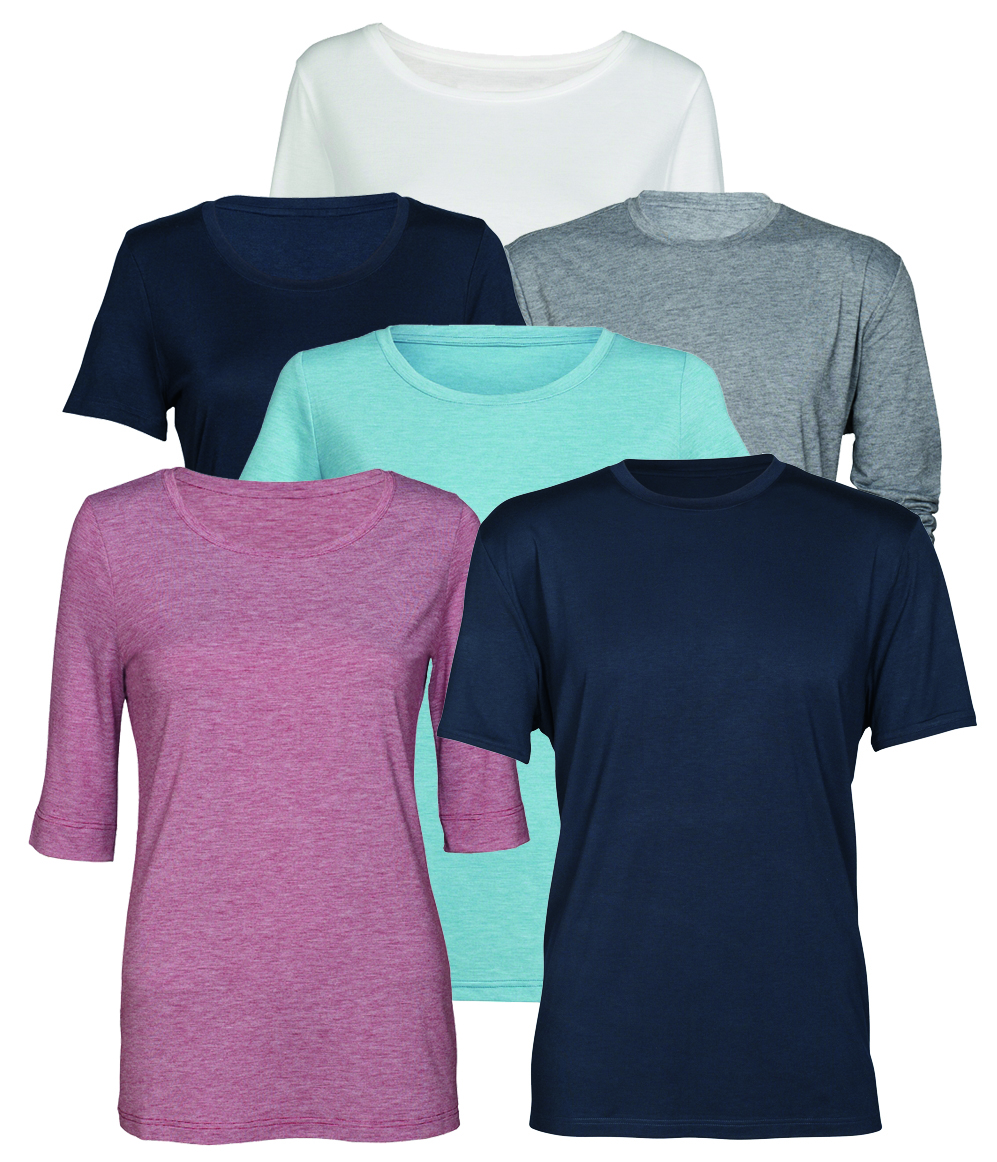 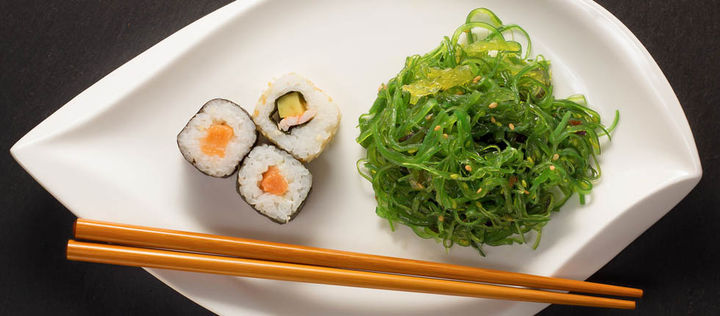 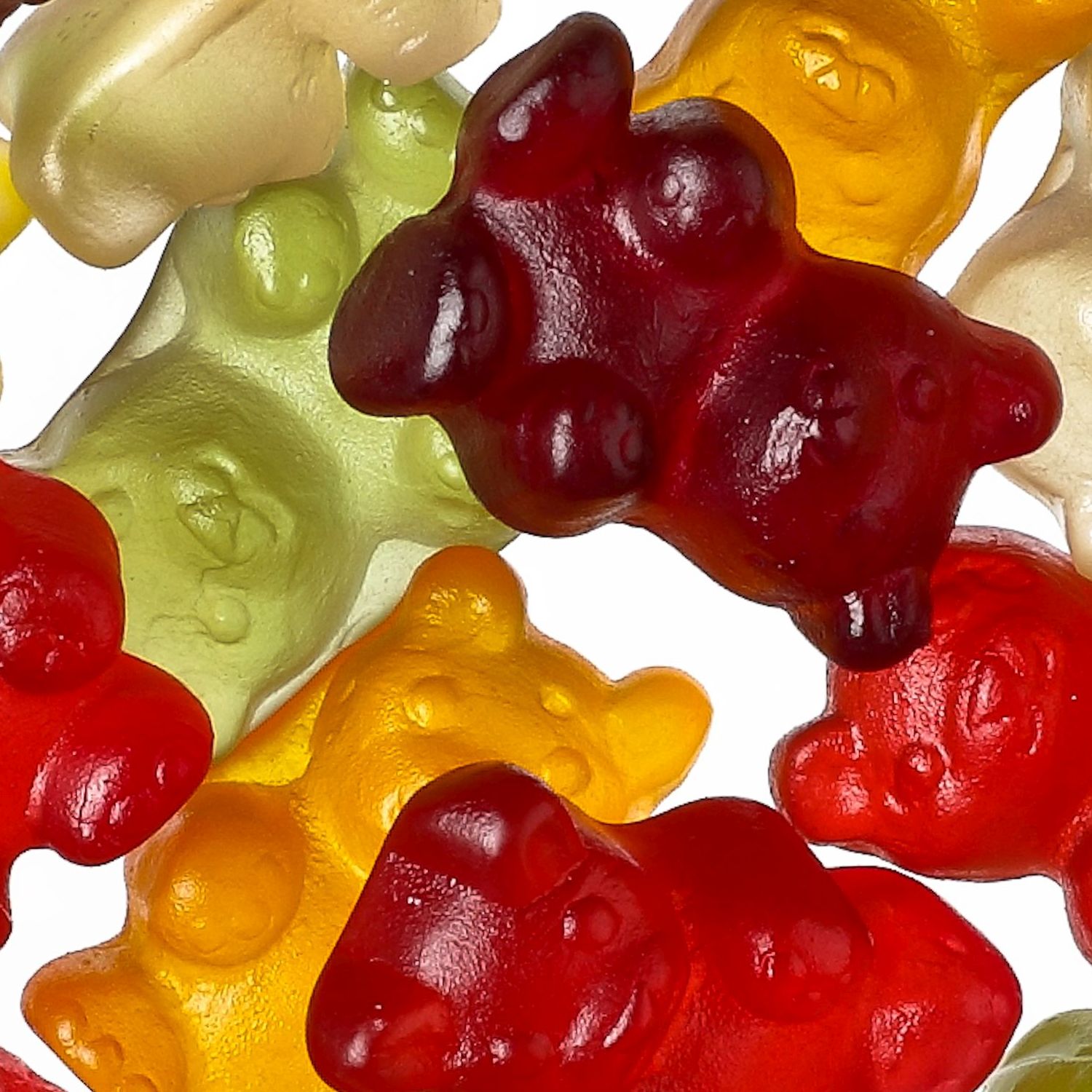 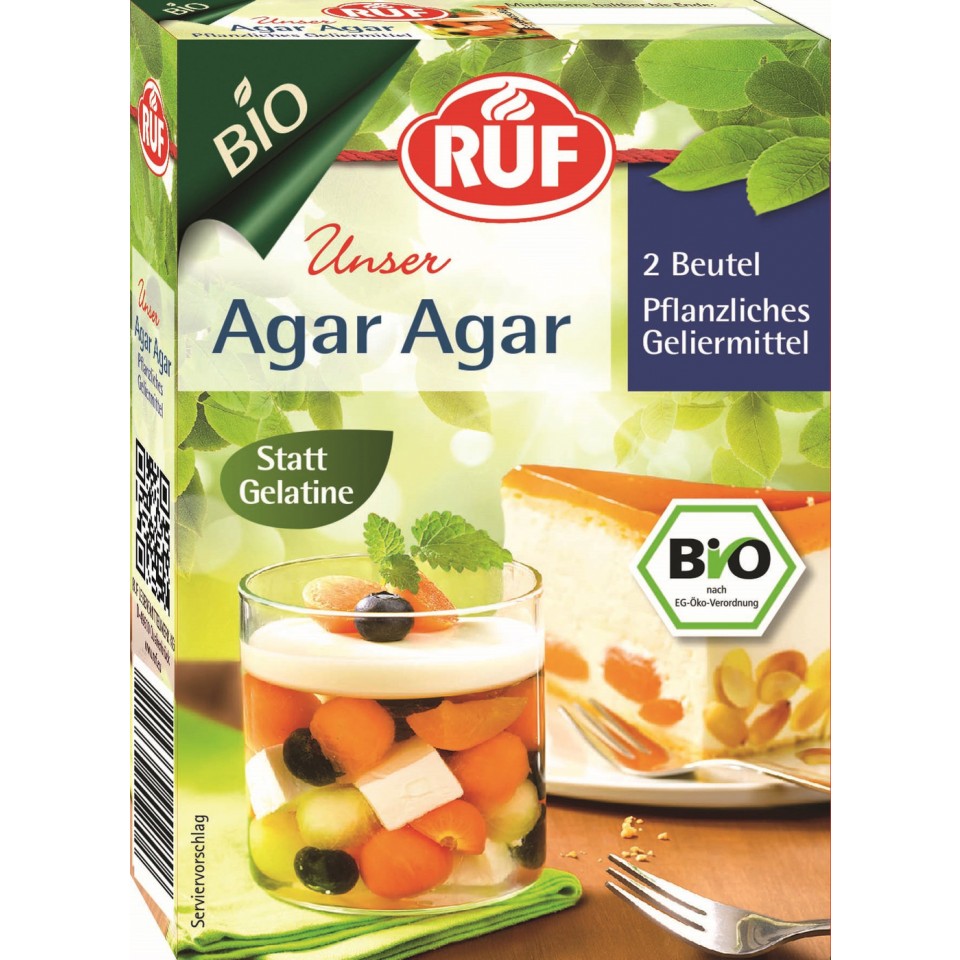 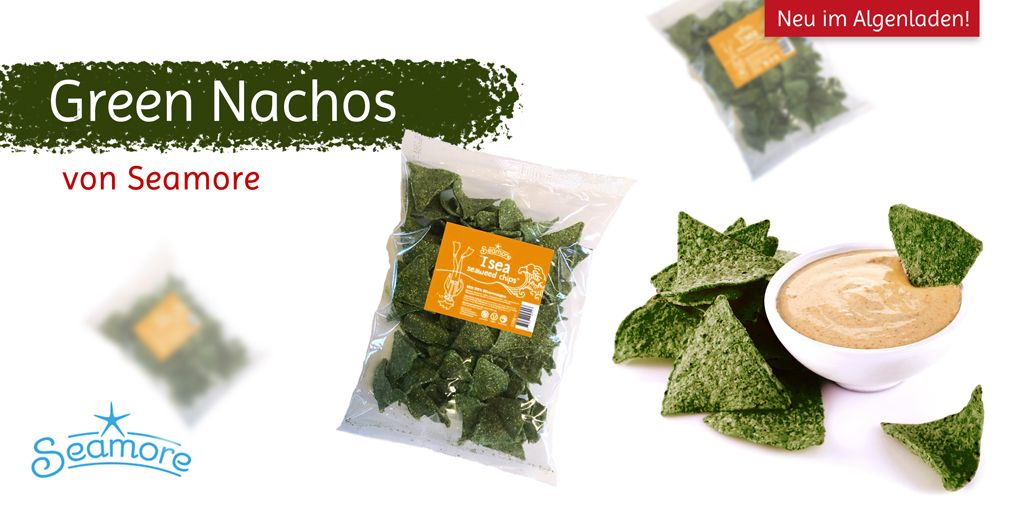 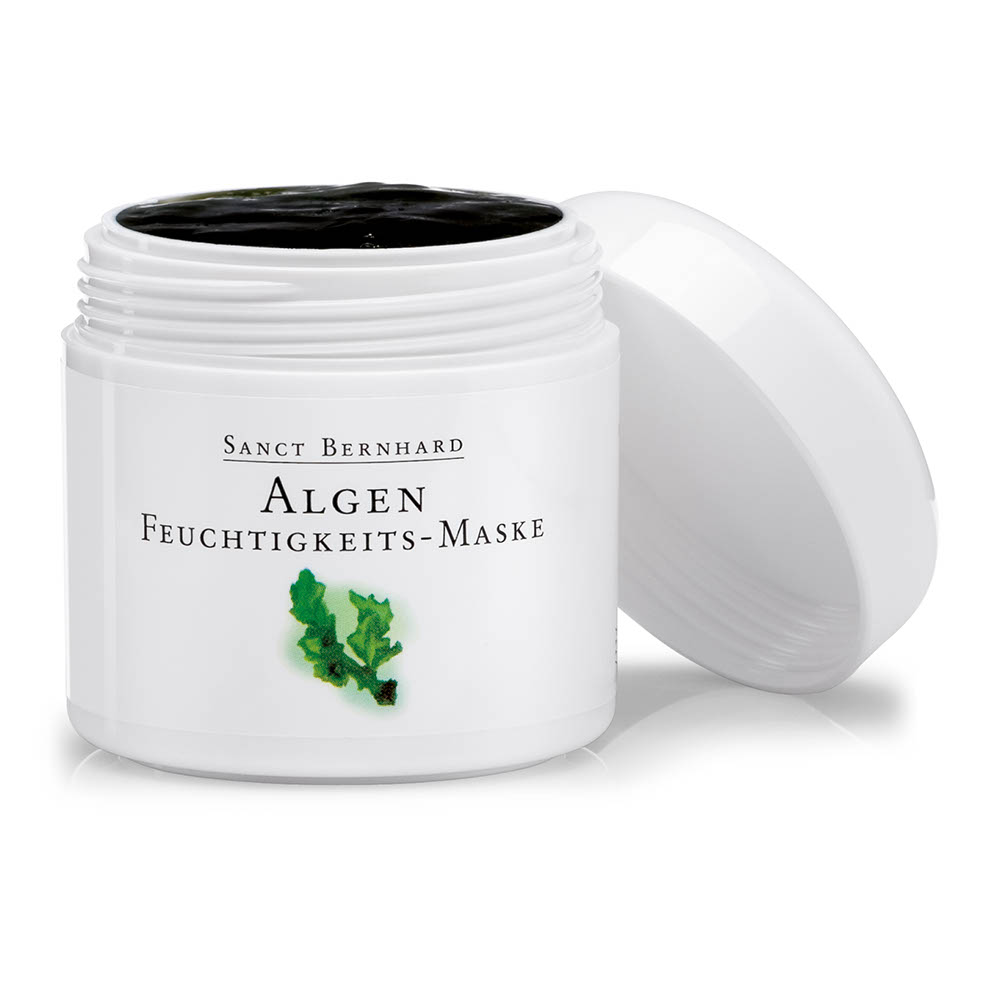 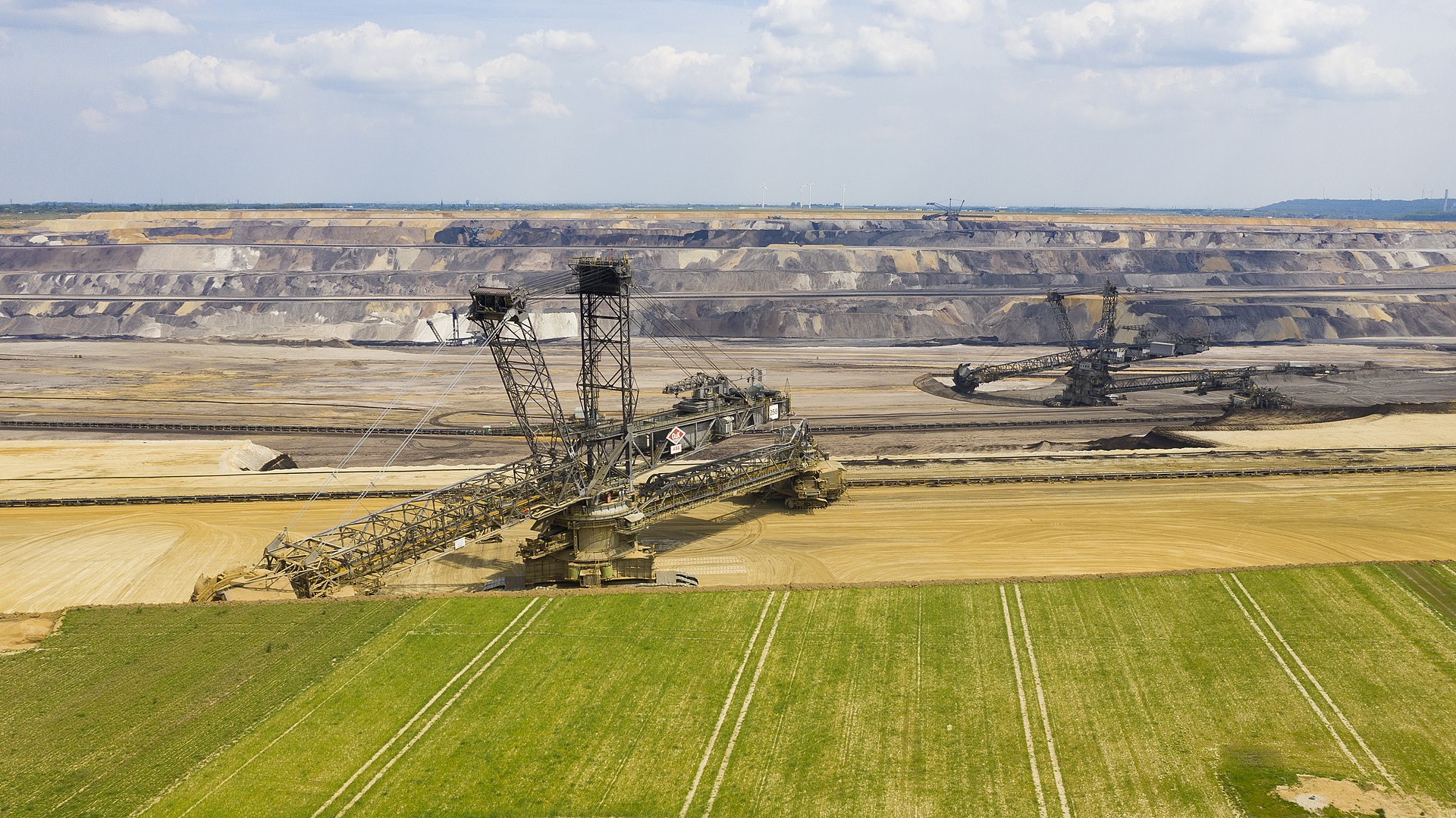 [Speaker Notes: Naherholungsgebiet. Gesunder See: Welche Algen sollten dort angesiedelt werden? Algen zur Begrünung von Gebäuden (Fotosynthese)]
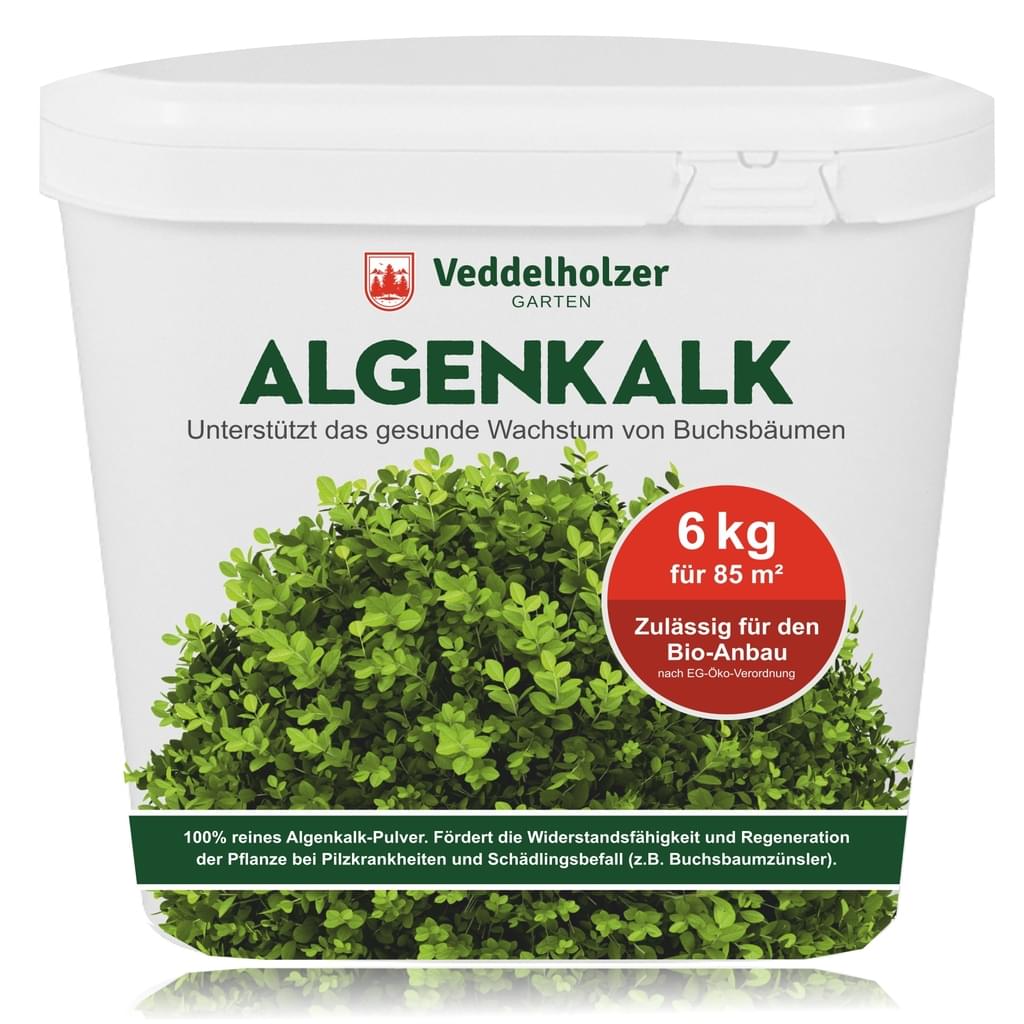